“Саран қаласының орталықтандырылған кітапхана жүйесі” КММ
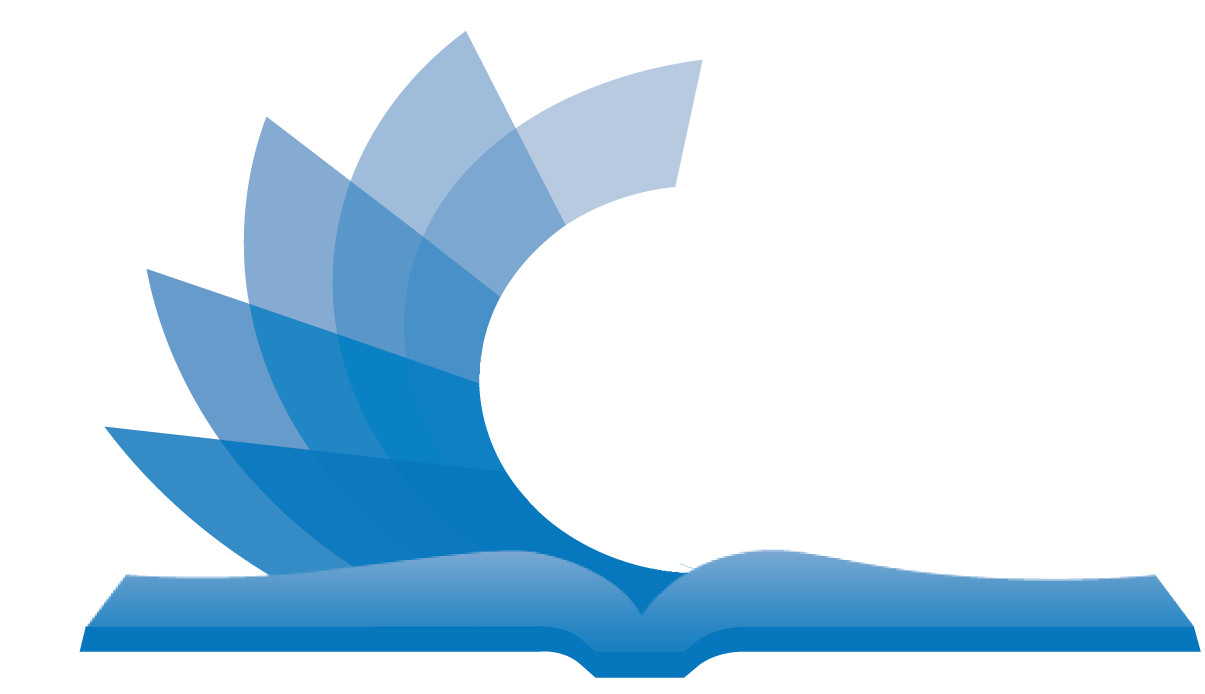 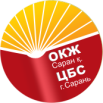 2022 жылғы 
Қызметті талдау
“Саран қаласының орталықтандырылған кітапхана жүйесі” КММ
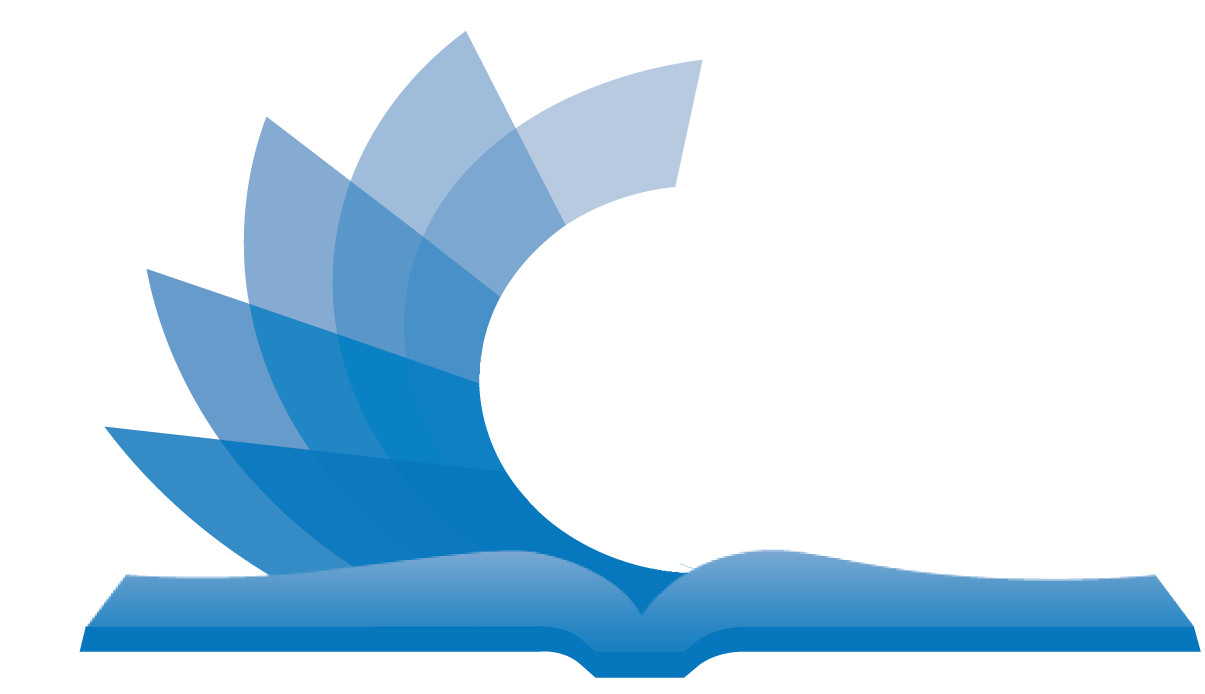 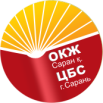 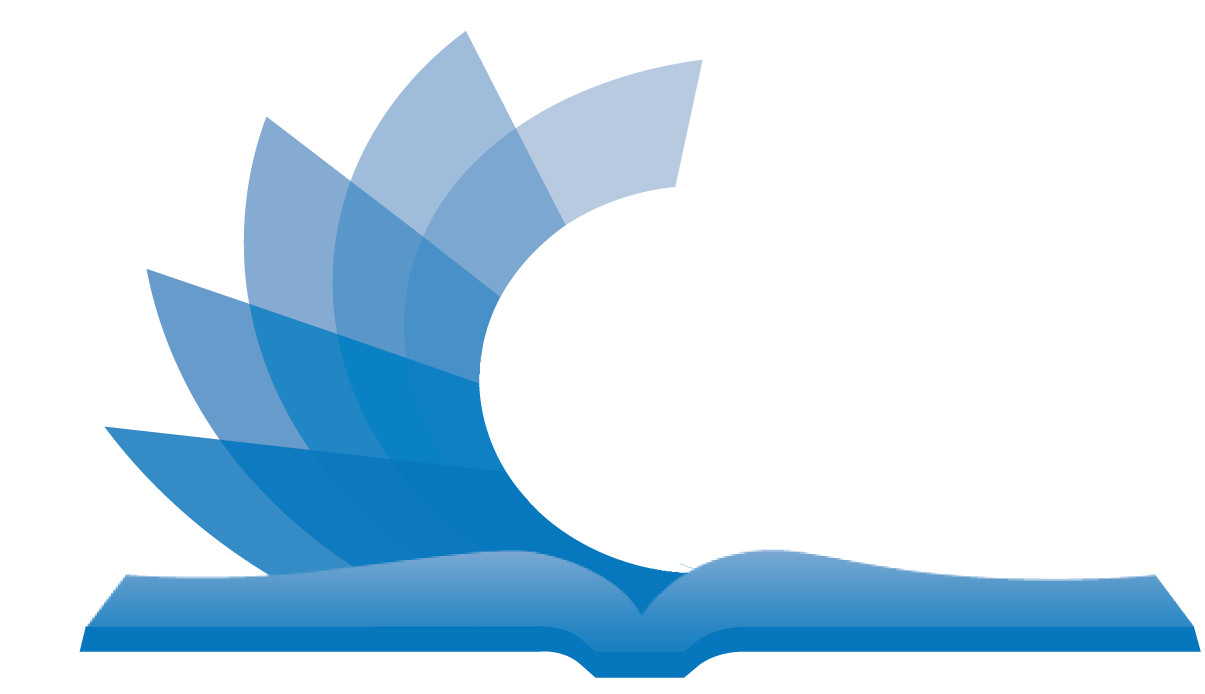 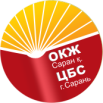 2020-2022 жылғы бақылау көрсеткіштерін талдау
01.01.2023 жылғы құжат қоры
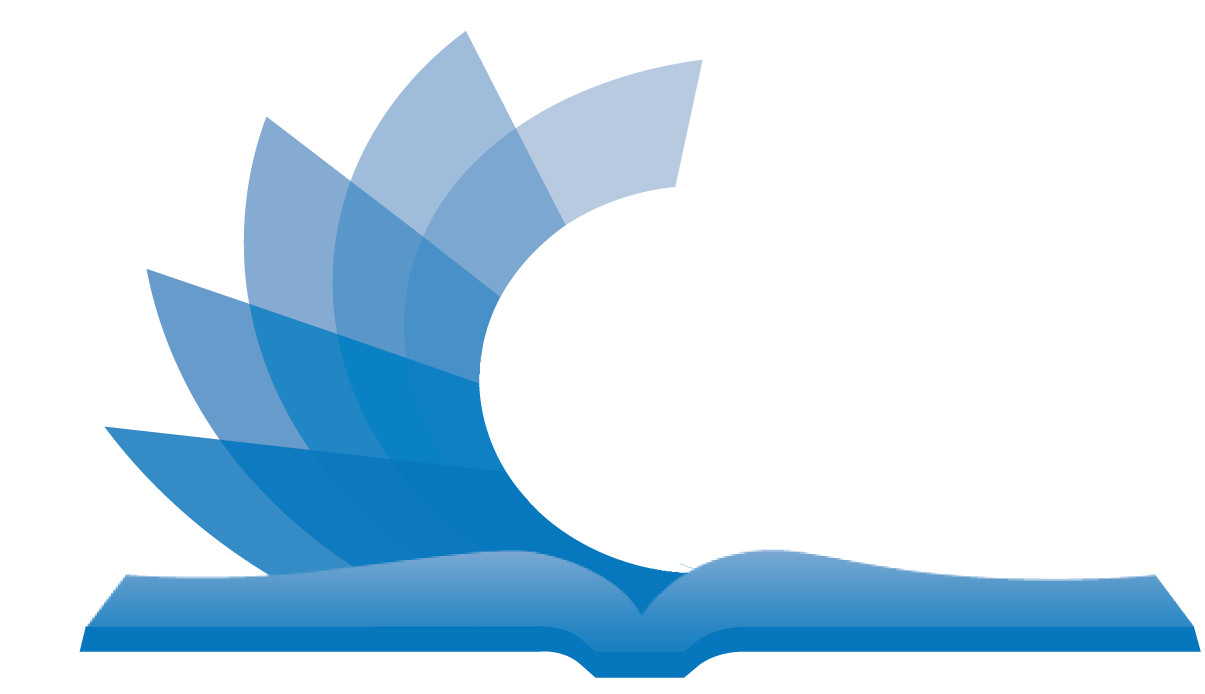 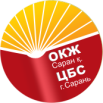 Кітап қорын жинақтау
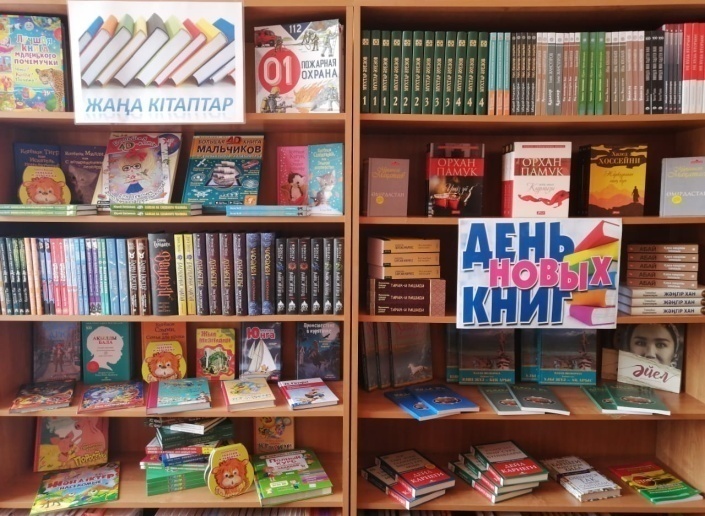 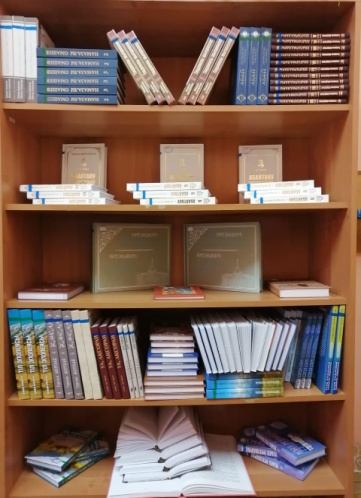 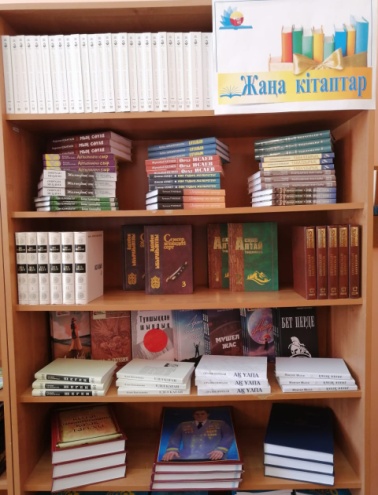 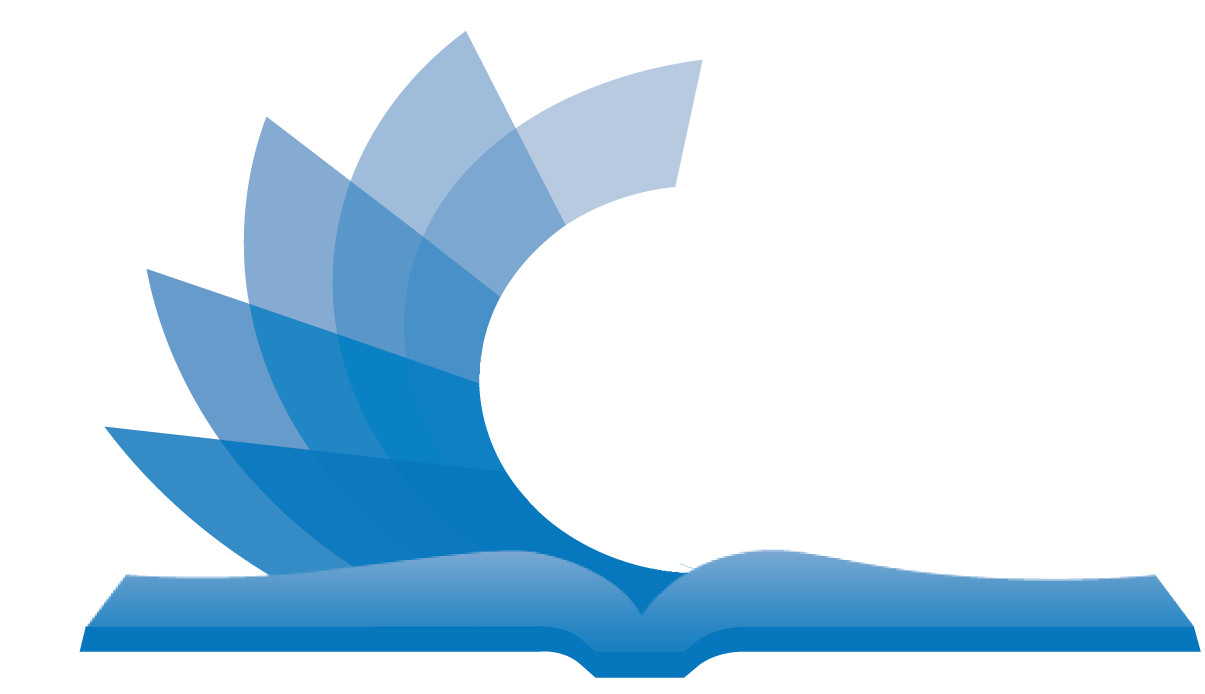 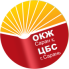 Бюджеттік қаржыландыру
Жылдың басты оқиғалары
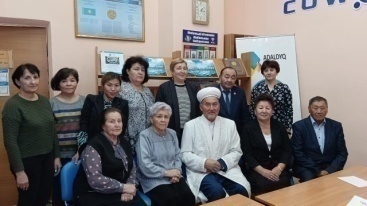 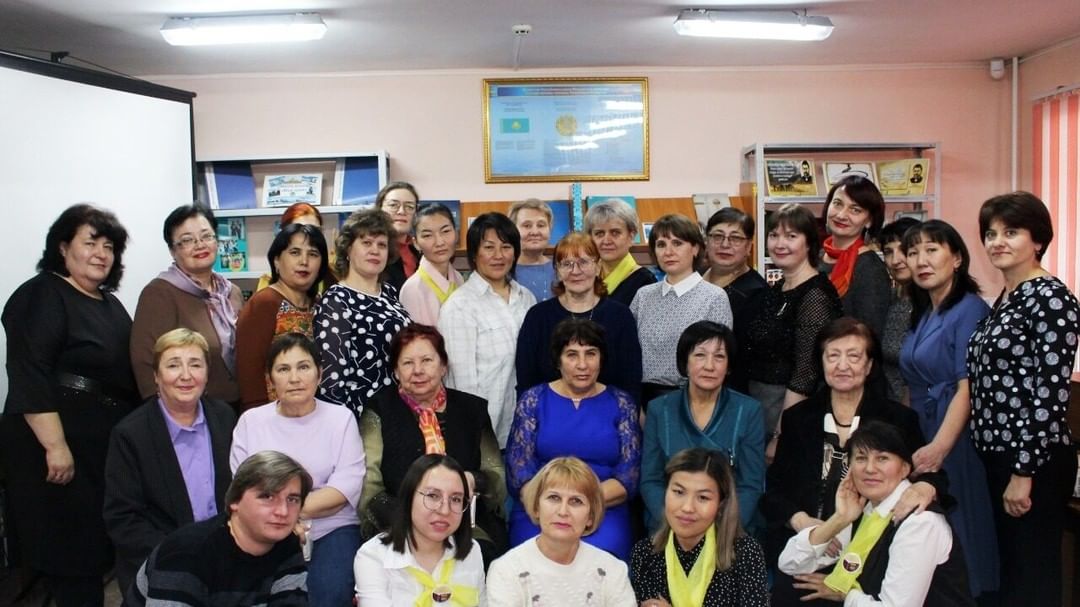 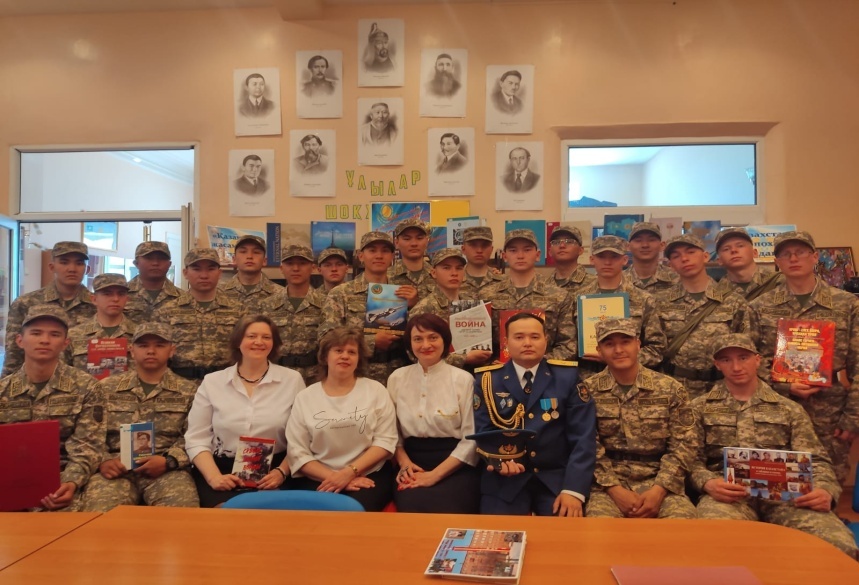 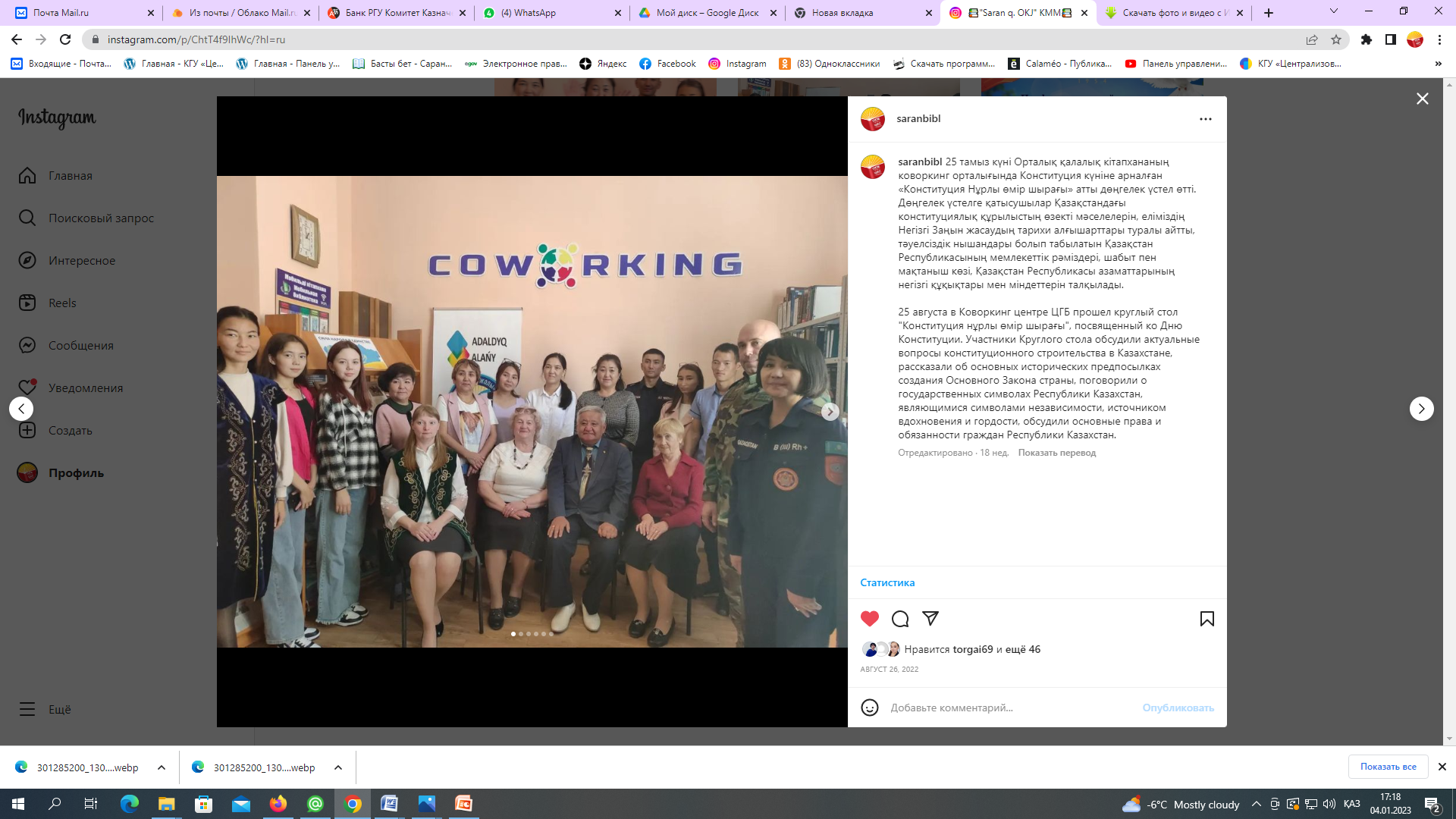 Оқырмандарды тартудың жаңа 
формалары мен әдістері
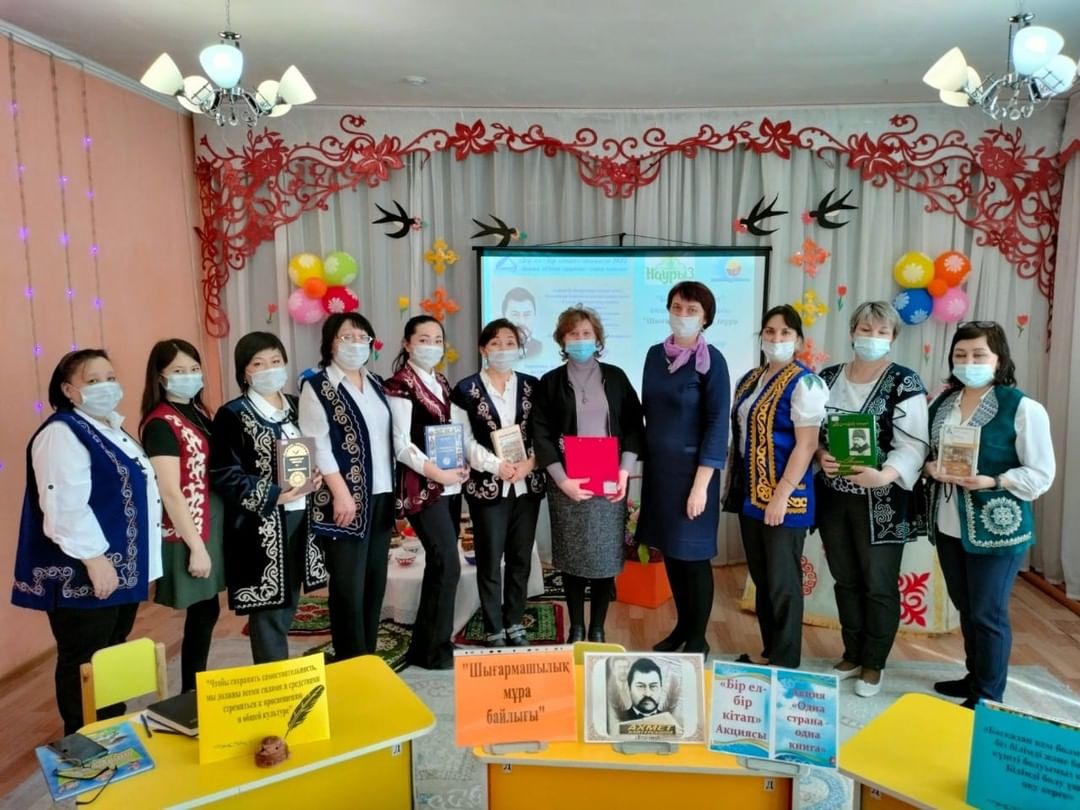 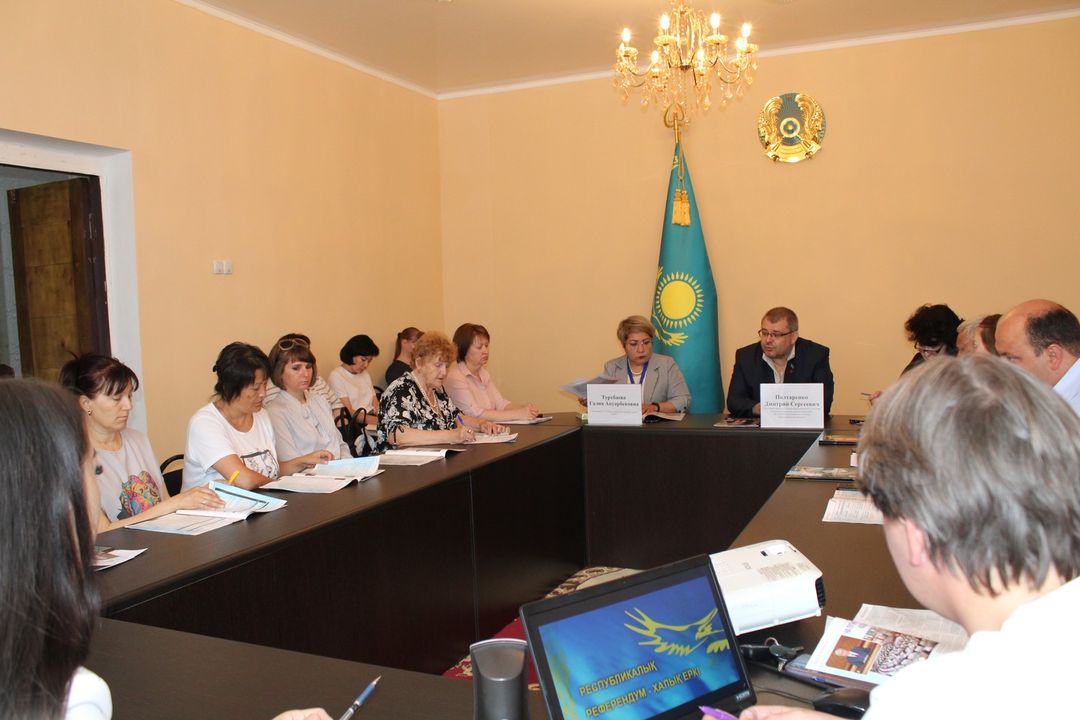 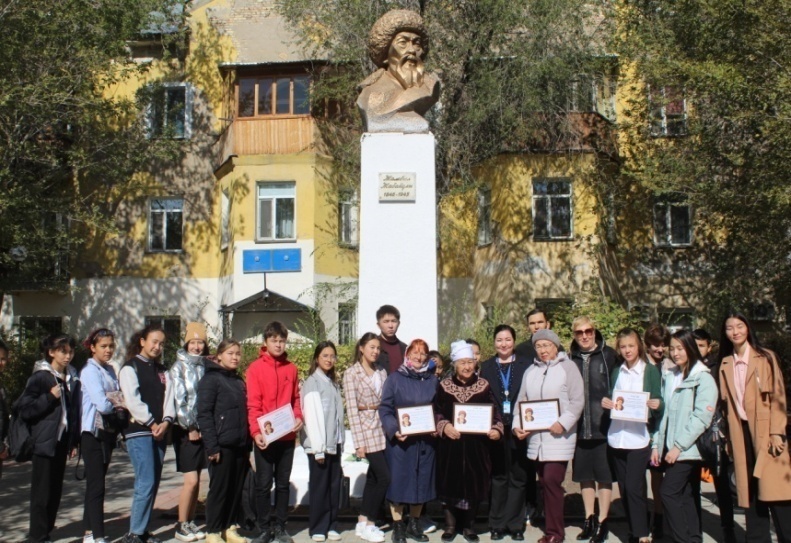 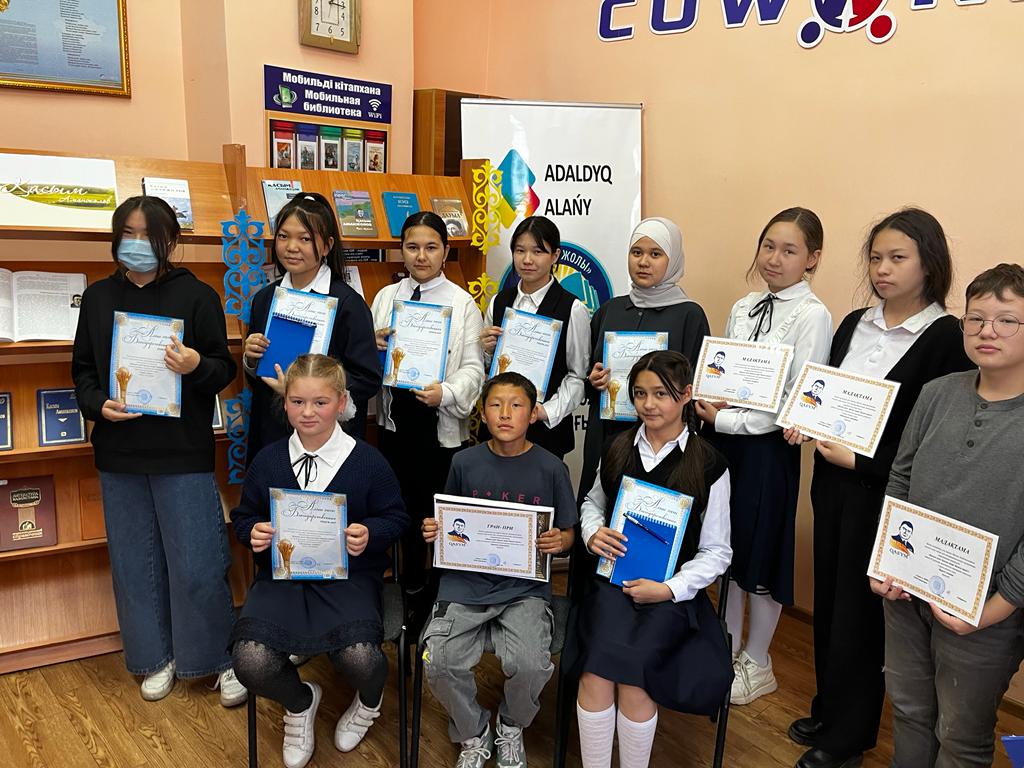 Құжаттарды цифрландыру
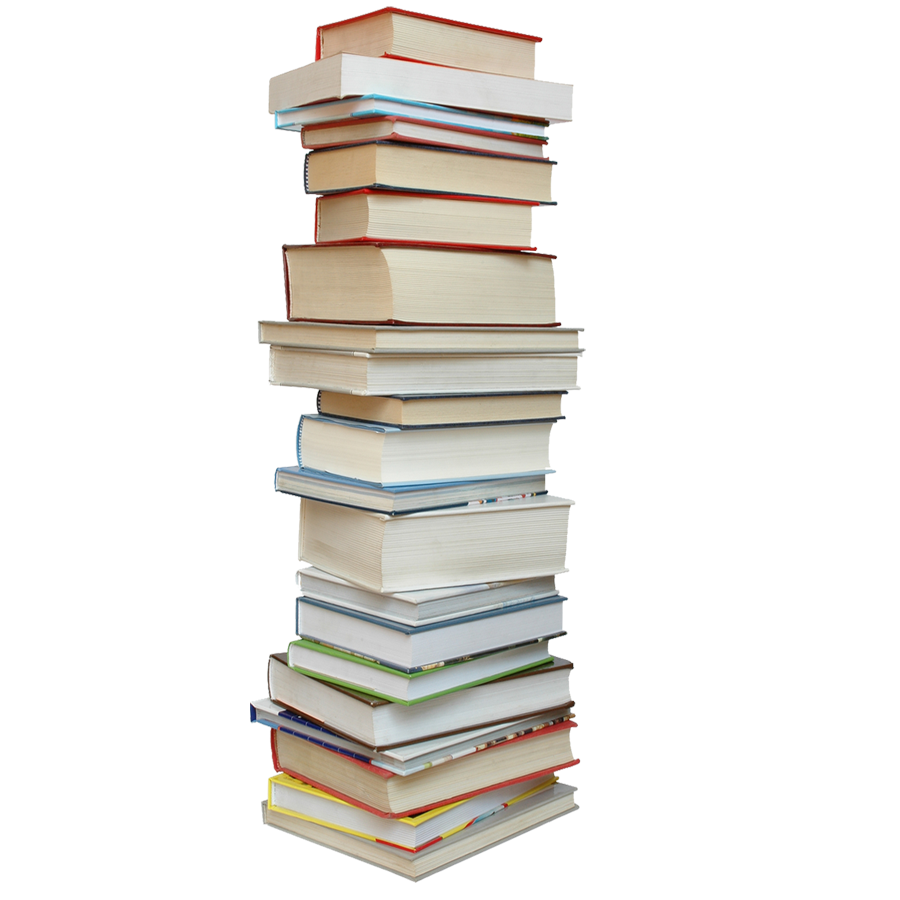 Халықаралық акциялар мен конкурстарға қатысу
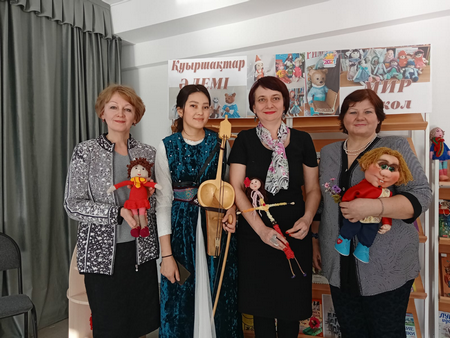 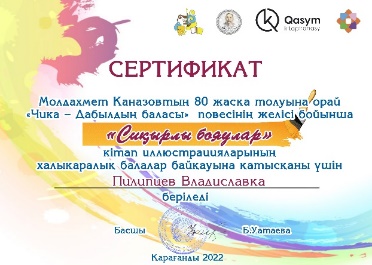 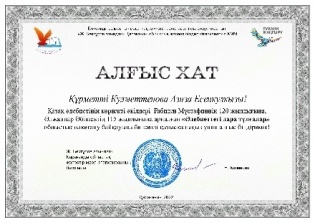 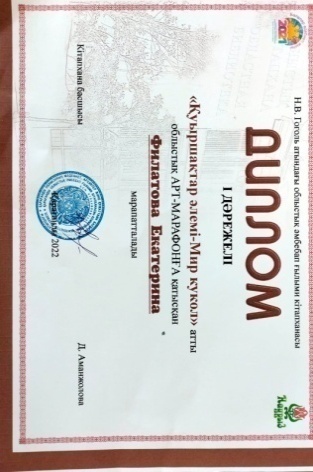 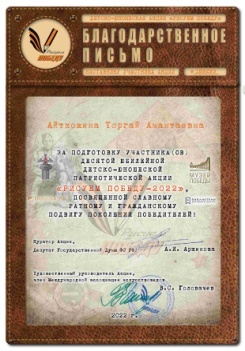 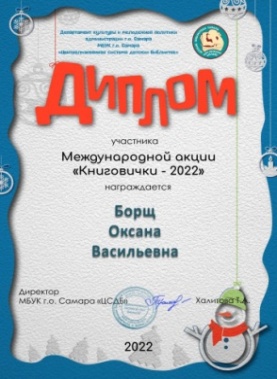 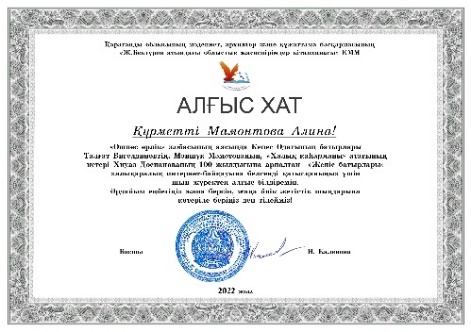 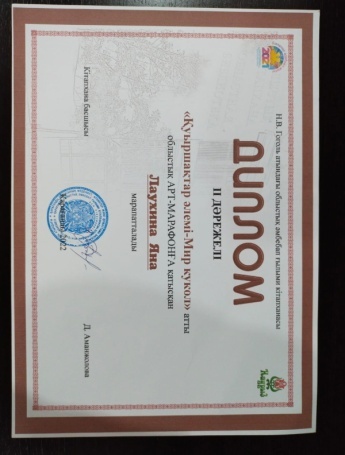 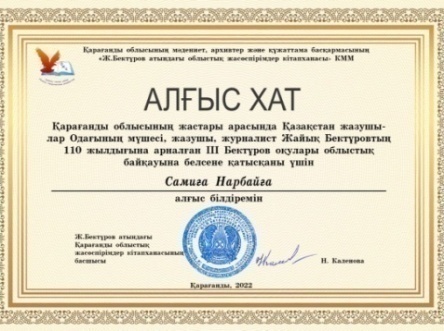 Халықаралық конференциялар мен семинарларға қатысу
28.02.22
25.05.22
23-24.06.22
06.09.22
14.10.22
Международный научно-практический  онлайн конференция  «Социокультурная  миссия детской библиотеки в сохранении и развитии национальных и семейных традиций»
Выездной семинар  «Роль компетенции библиотекаря в поддержке семьи и сохранении традиций семейного чтения» в Осакаровском районе, организованный ОДБ им. Абая
Региональный методический практикум «Библиотека и культурное пространство региона»  (на базе ЦБС г.Балхаш)
Научно-практический семинар «Актуальные аспекты организации массового обследования библиотечных фондов: опыт РГБ»/
Областной семинар «Новые практики работы с молодежью в библиотеках Карагандинской области» в ОУНБ им. Гоголя
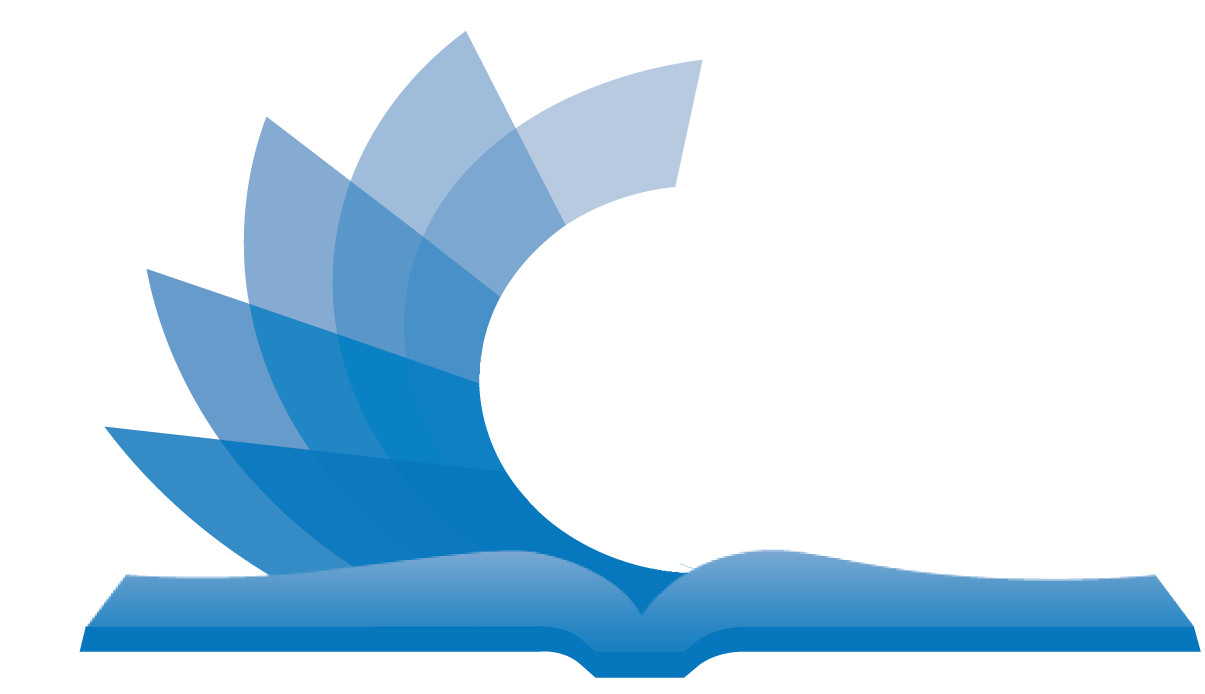 Әлеуметтік желілер
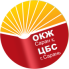 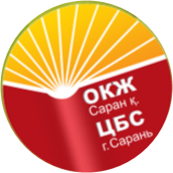 2020 жыл
112 офлайн іс-шара
     қамтылғаны  3131 адам
307 онлайн іс-шаралар       қамтылғаны 57923 адам
2021 жыл
311 офлайн іс-шара        қамтылғаны 6674 адам
244 онлайн іс-шара      қамтылғаны 70834 адам
2022 жыл
344 офлайн іс-шара       қамтылғаны 7466 адам
76 онлайн іс-шара      қамтылғаны 7049 адам
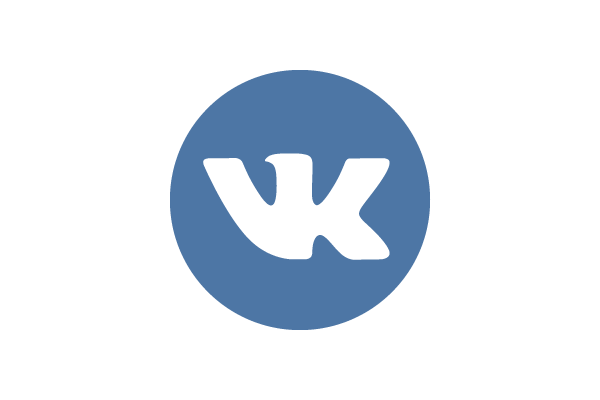 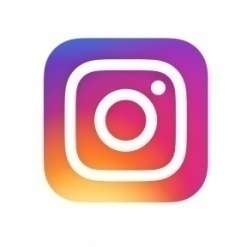 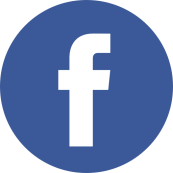 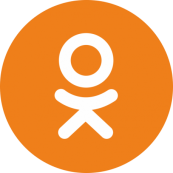 КГУ «Саран қ. ОКЖ» КММ сайты
https://cbs-saran.gov.kz/
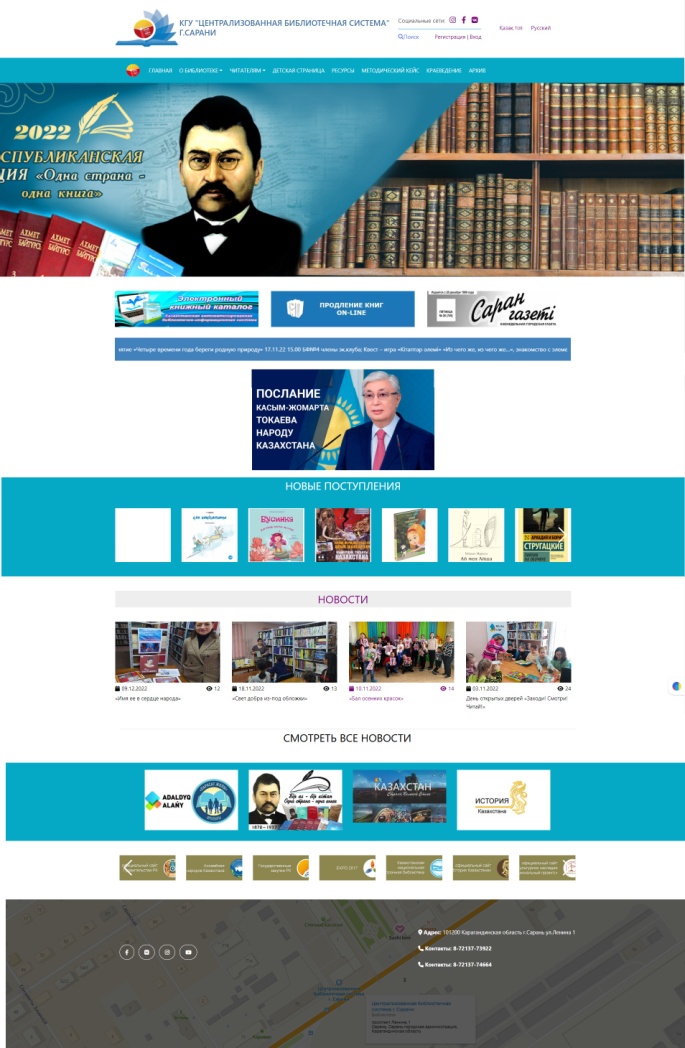 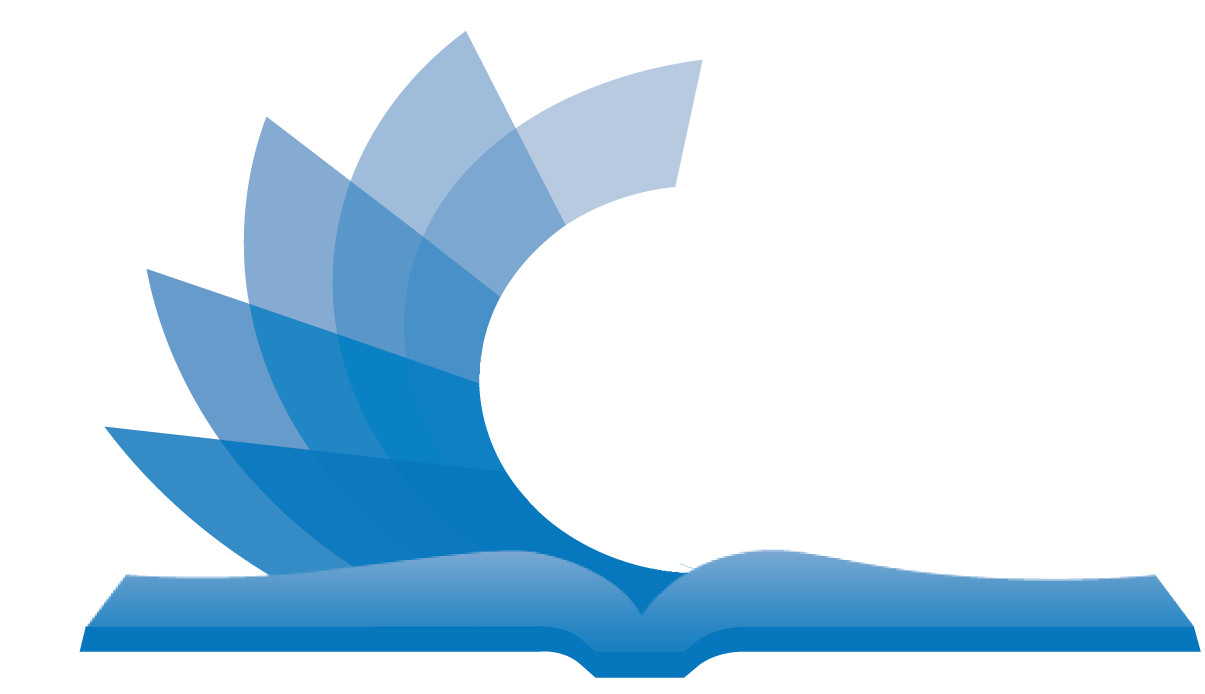 Сайтқа кіру
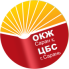 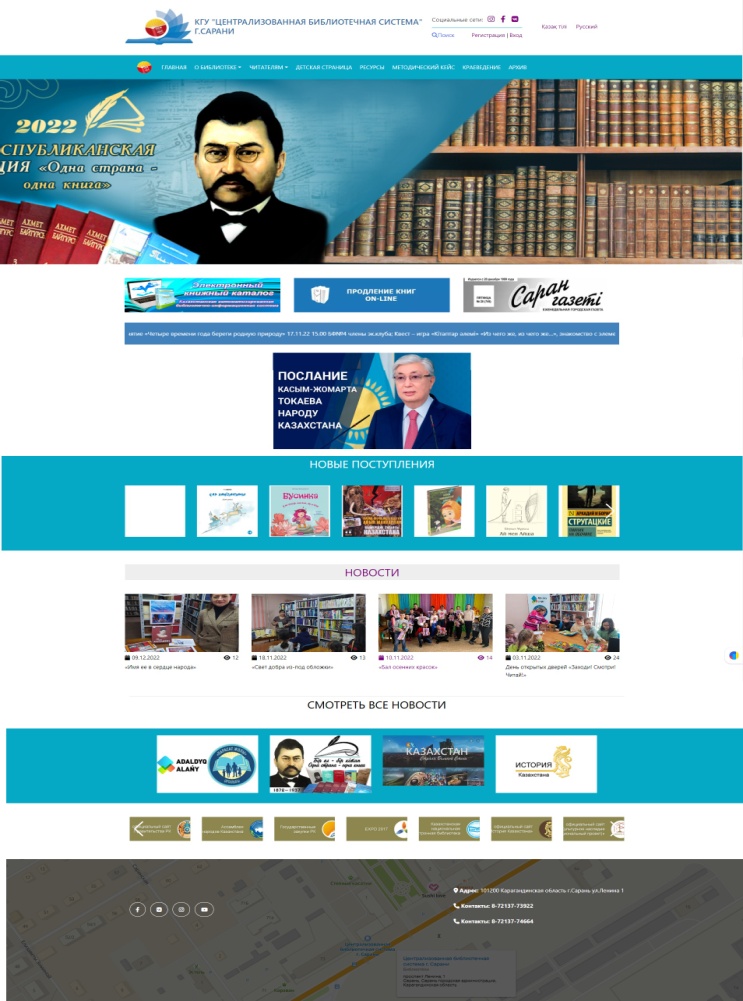 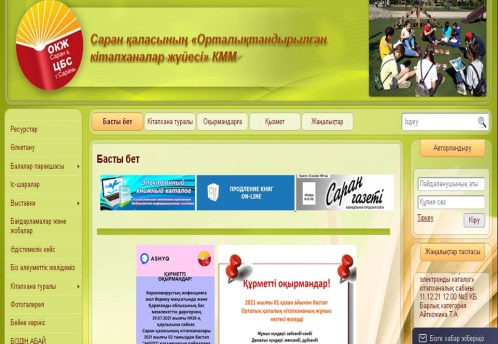 БАҚ-пен жұмыс
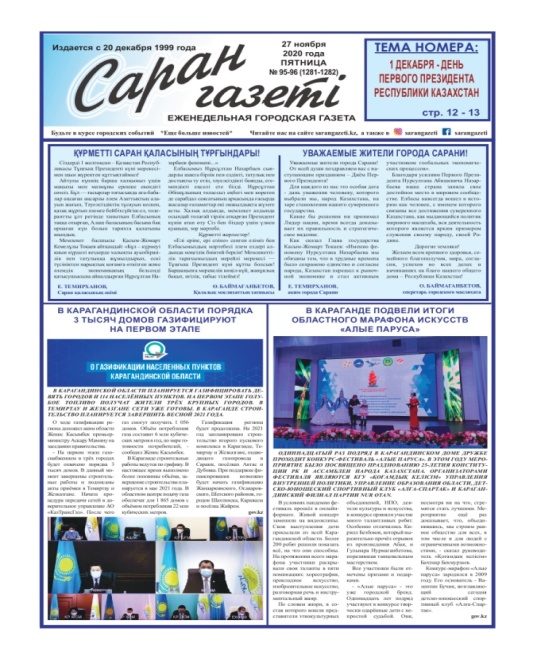 AMANAT партиясының сайлауалды бағдарламасының " Өзгерістер жолы: әркімге лайықты өмір!» 
жол картасы пункттерінің орындалуы
2020 ж.
2021 ж.
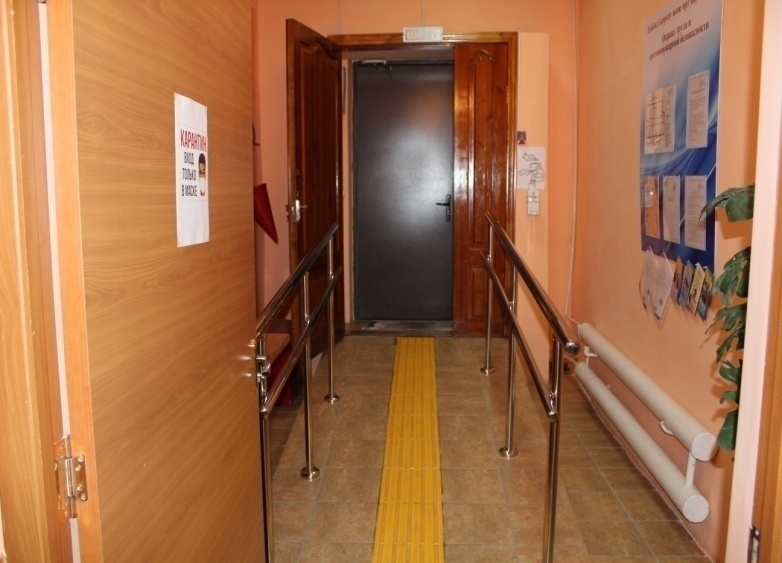 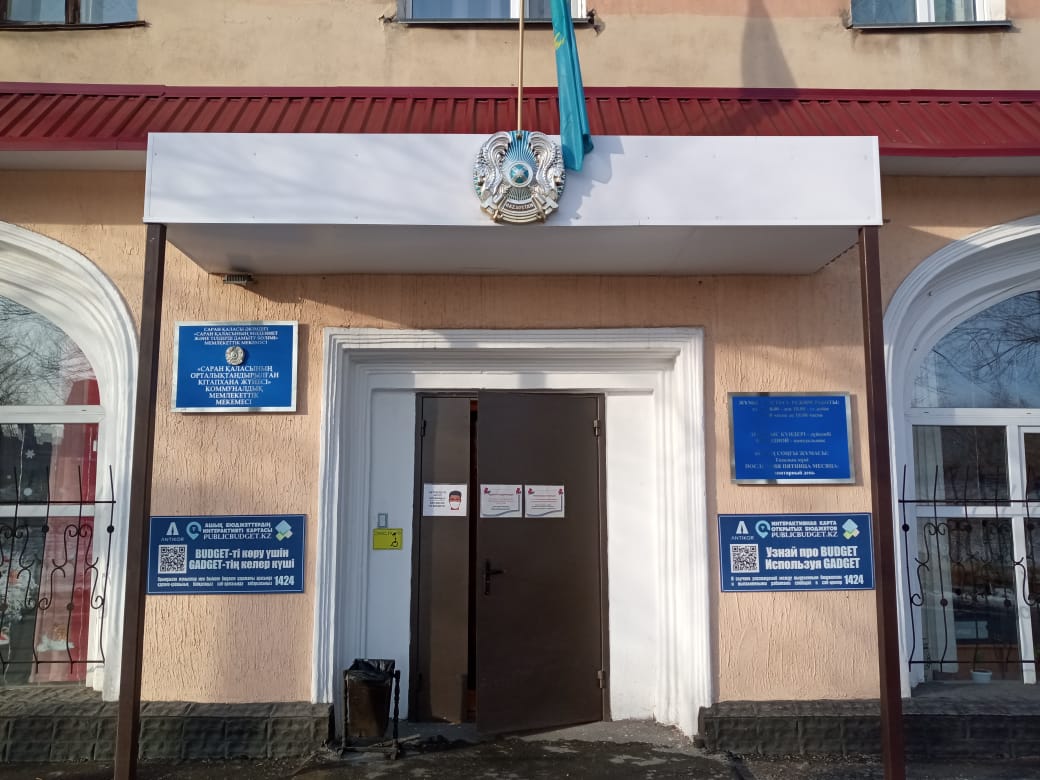 ОҚК ғимаратын халықтың МТТ
 қолжетімділігіне бейімдеу
ОҚК қасбетін жөндеу
2022 жыл - №2 ООК (Ақтас кенті) 13937 сомасына ағымдағы жөндеу
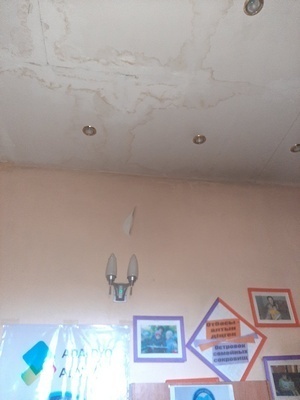 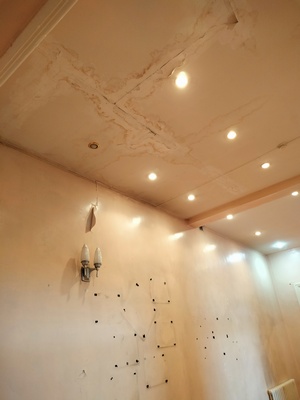 Дейін
Дейін
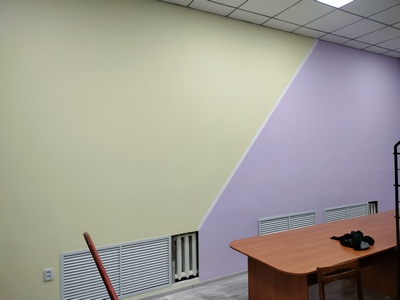 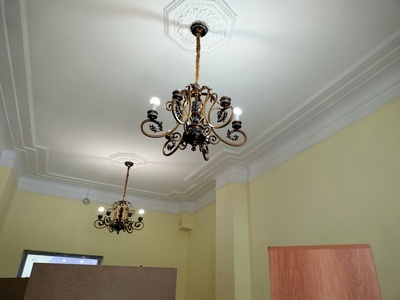 Кейін
Кейін
2022 жыл - №2 ООК (Ақтас кенті) 13937 сомасына ағымдағы жөндеу
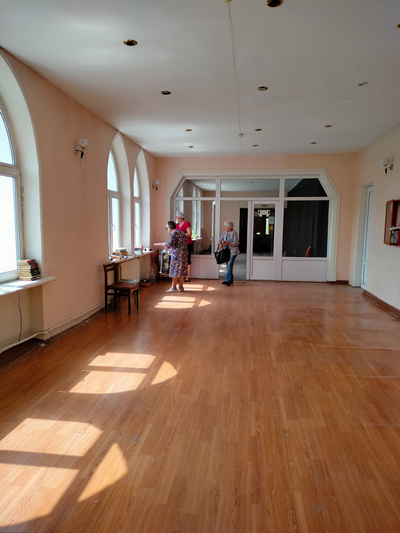 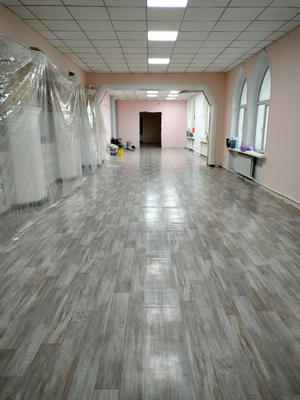 2022 жыл – Қарағанды облысының даму бағдарламасы тармағын орындау
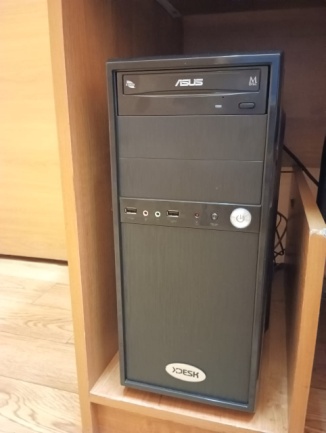 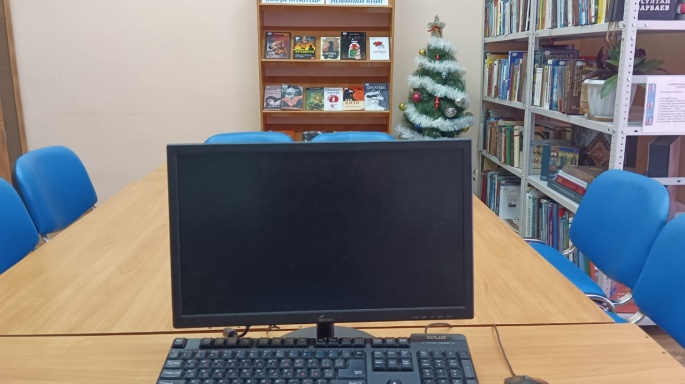 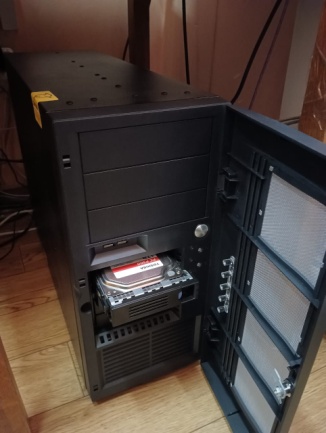 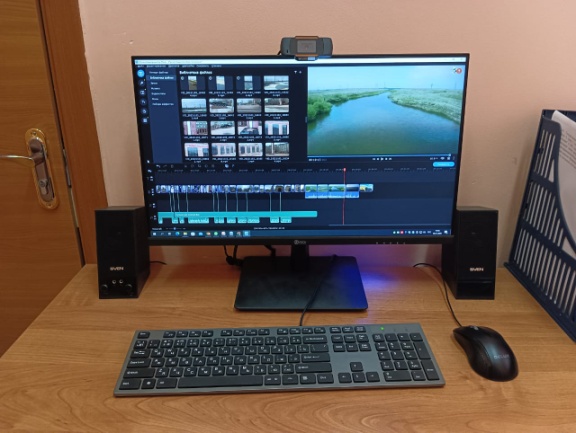 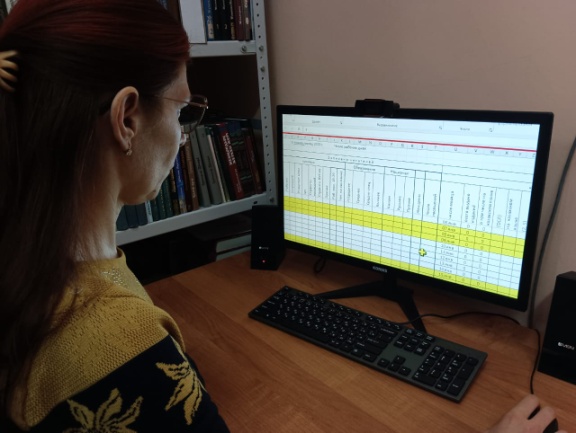 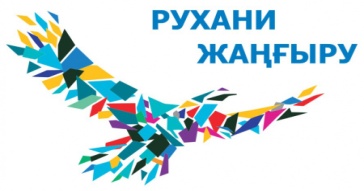 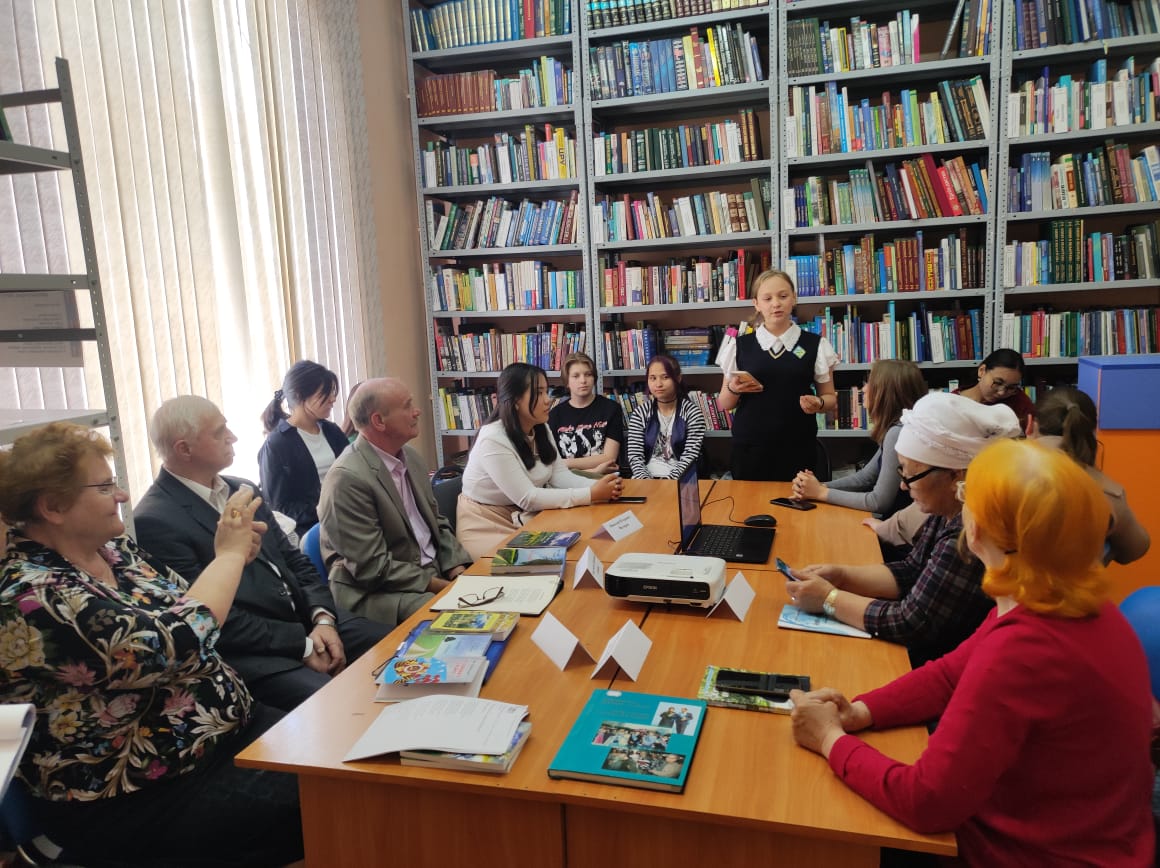 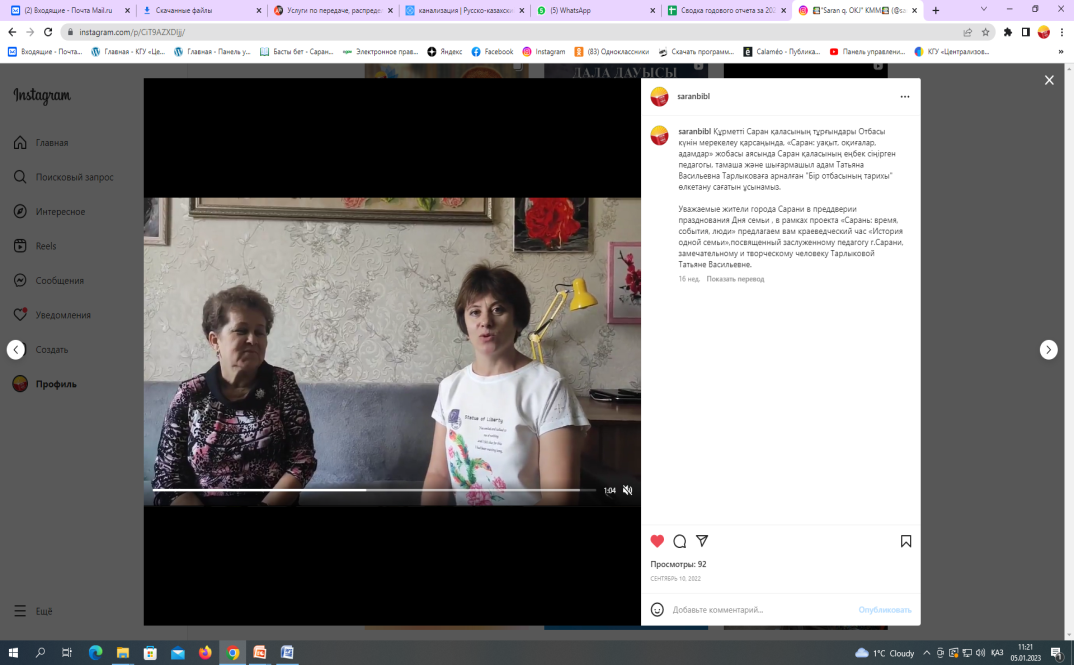 “Бір отбасы тарихы”өлкетану сағаты
“Полет души” поэтикалық кеші
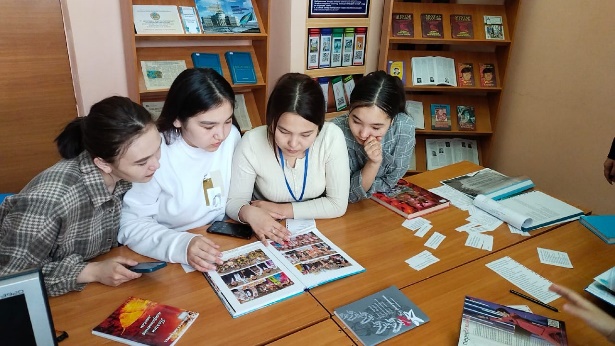 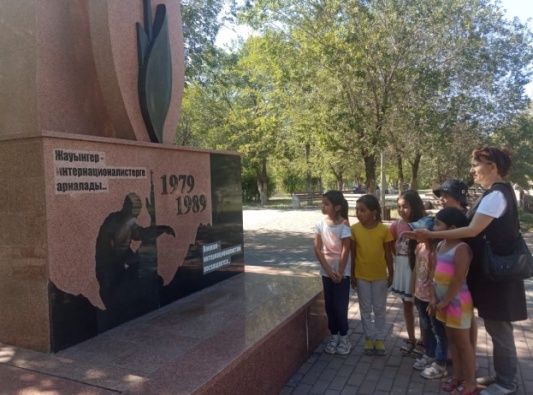 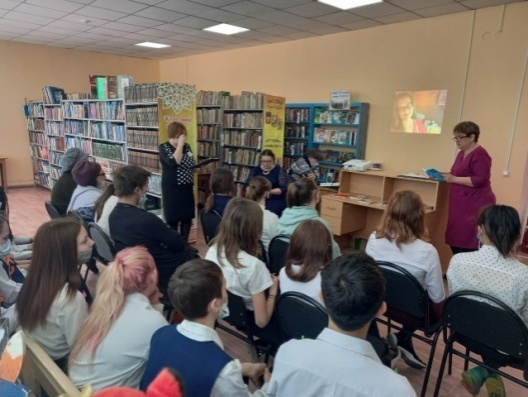 Ақын Ю.Б. Селивановамен кездесу
Ақпараттық-өлкетанулық кездесу
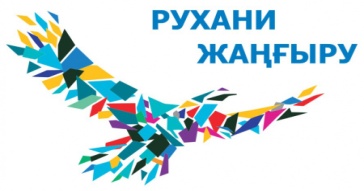 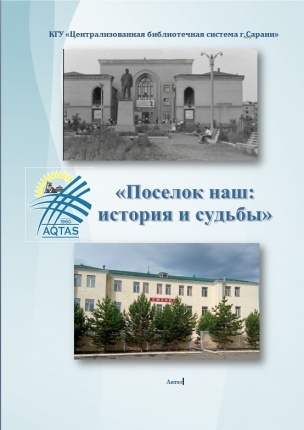 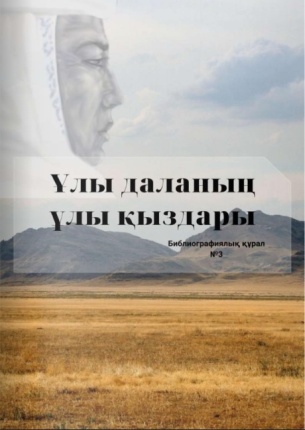 Ақтас кенті туралы “Біздің кент: тарих және тағдырлар” өлкетану құралы
«Ұлы далалның Ұлы қыздары» библиографиялық құралы
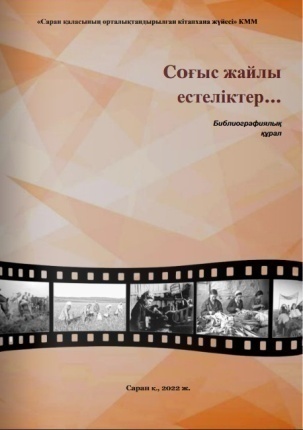 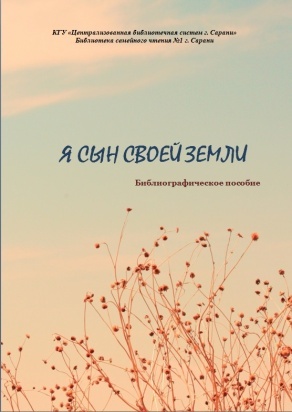 тыл еңбеккерлері мен 1941-1945 жылдардағы соғыс балаларына арналған “Соғыс туралы емтелік...” блиографиялық құралы
Саран қ. Құрметті азаматы Қ.Ж. Жакеновке арналған «Мен – өз өлкемнің ұлымын» өлкетану құралы
Балалар жылы аясындағы іс-шаралар
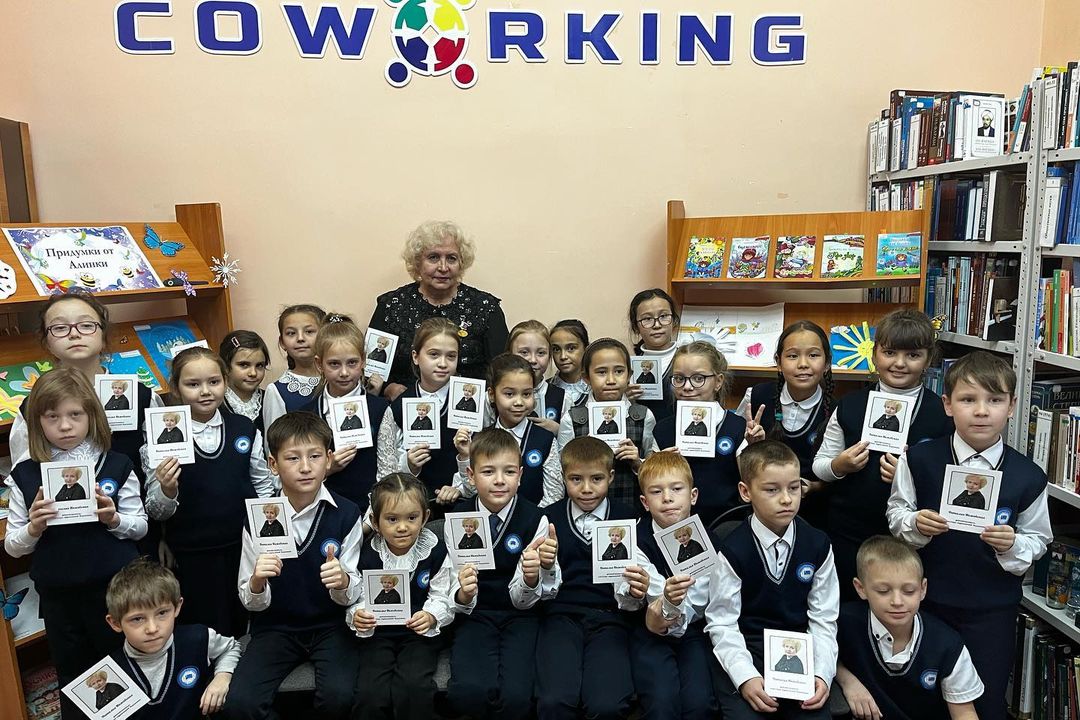 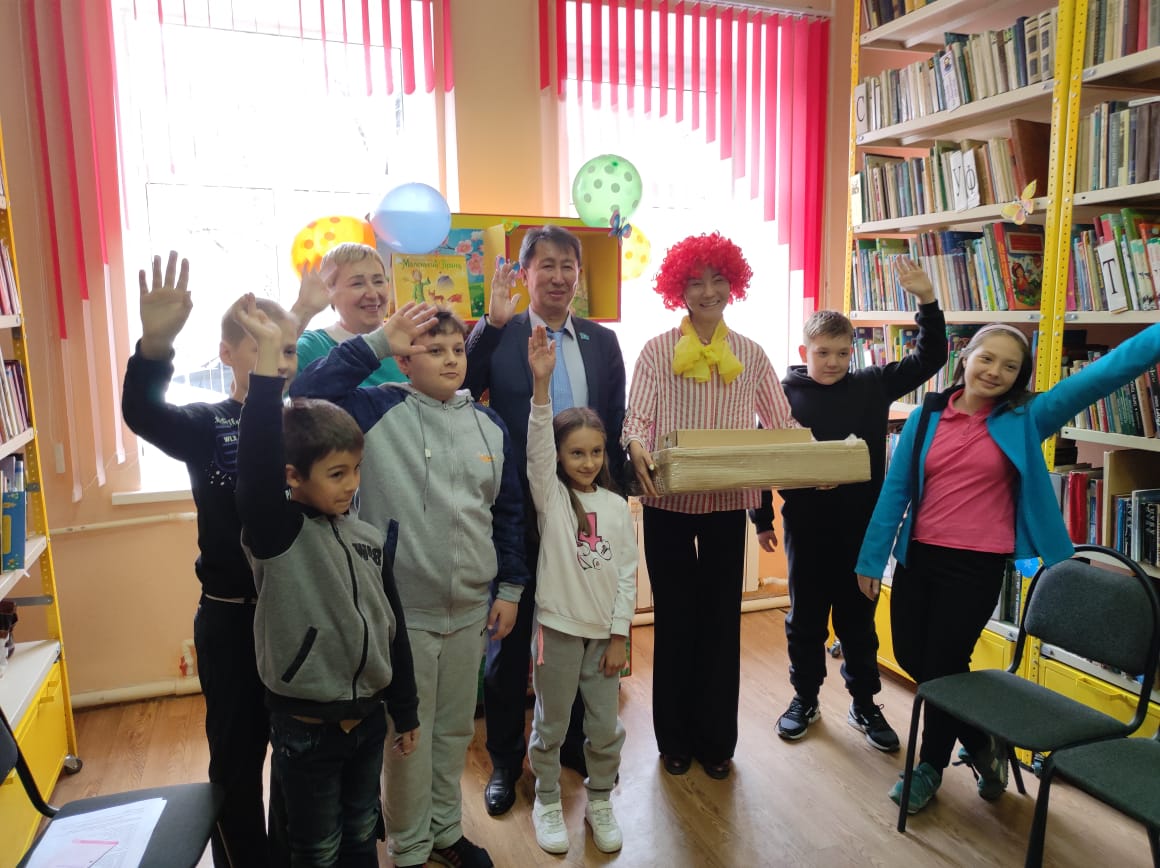 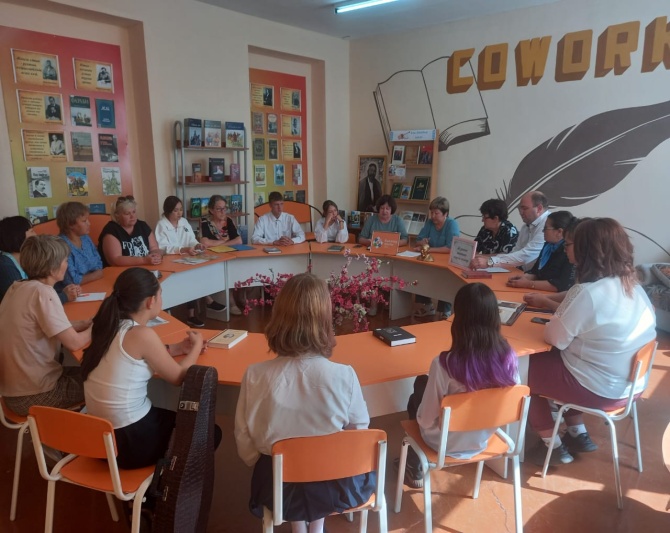 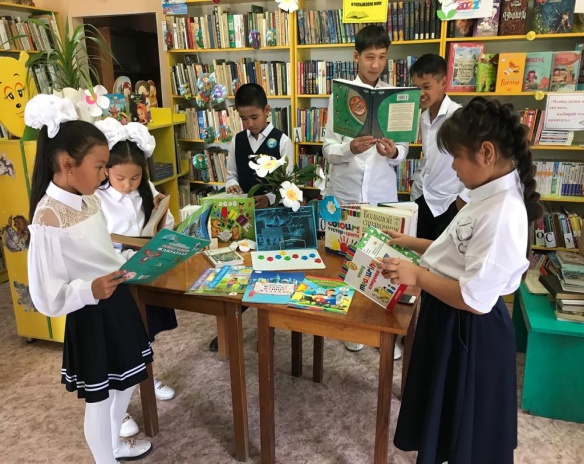 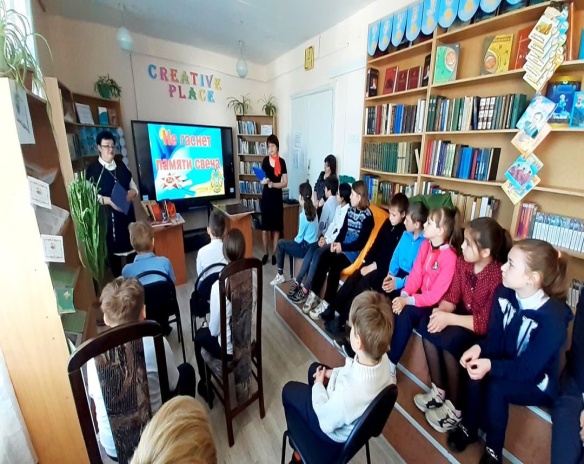 2022 жылғы мерейтойлық күндер
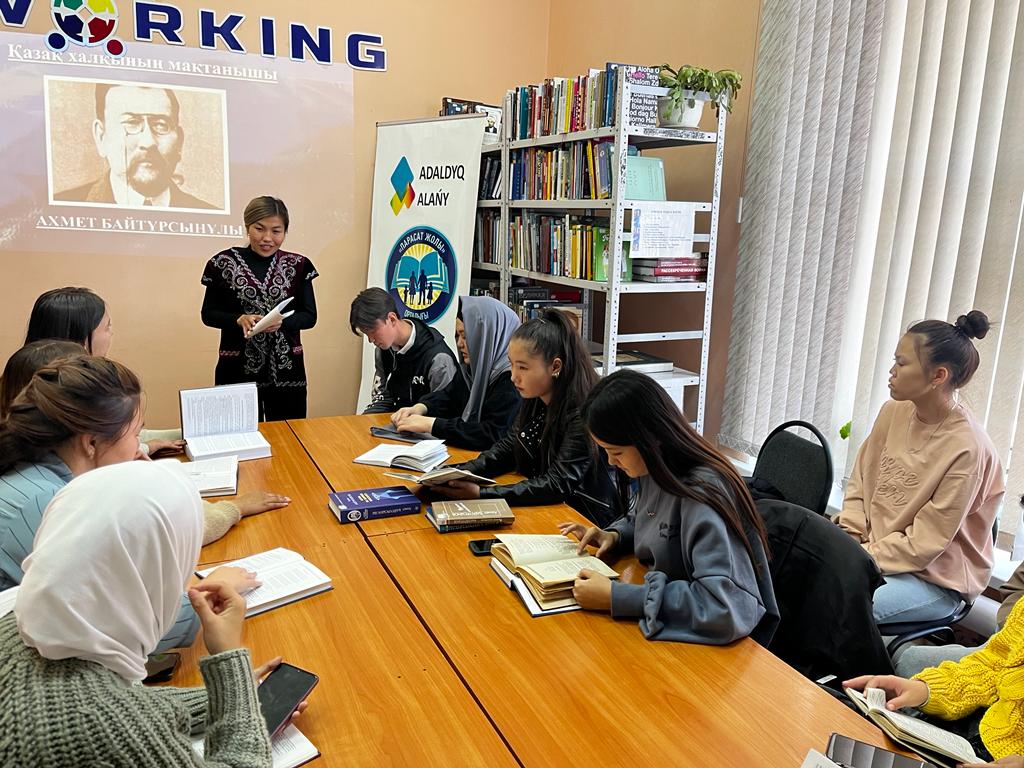 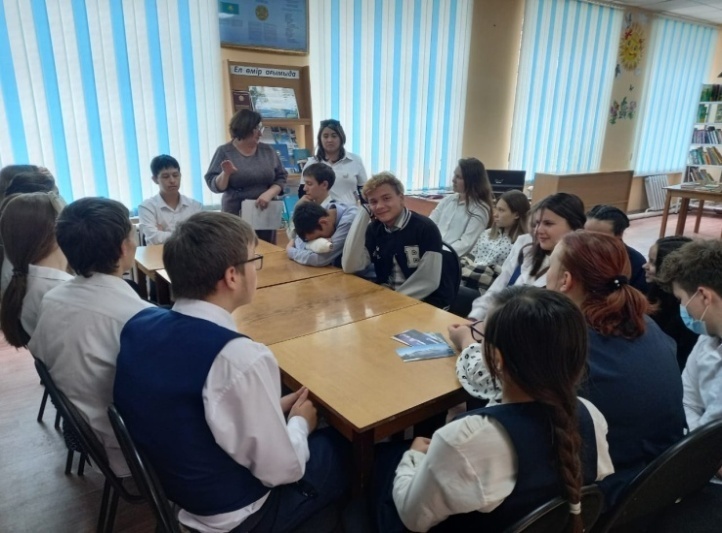 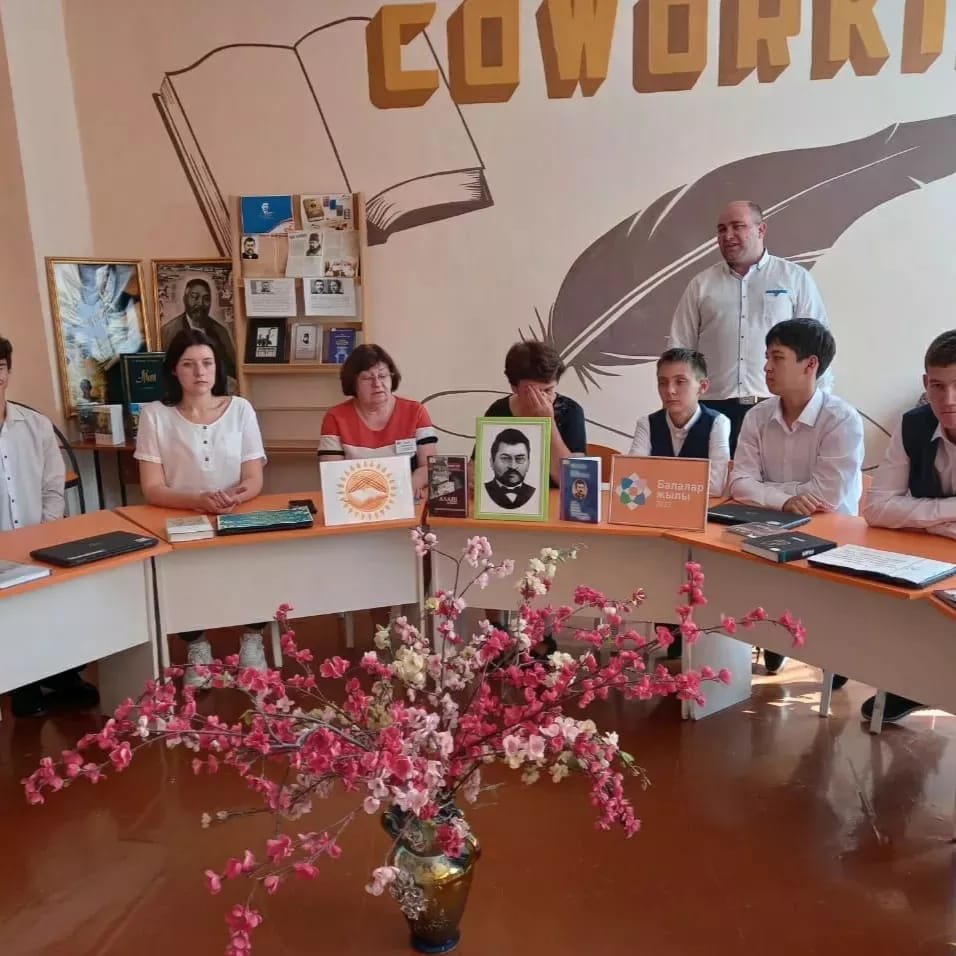 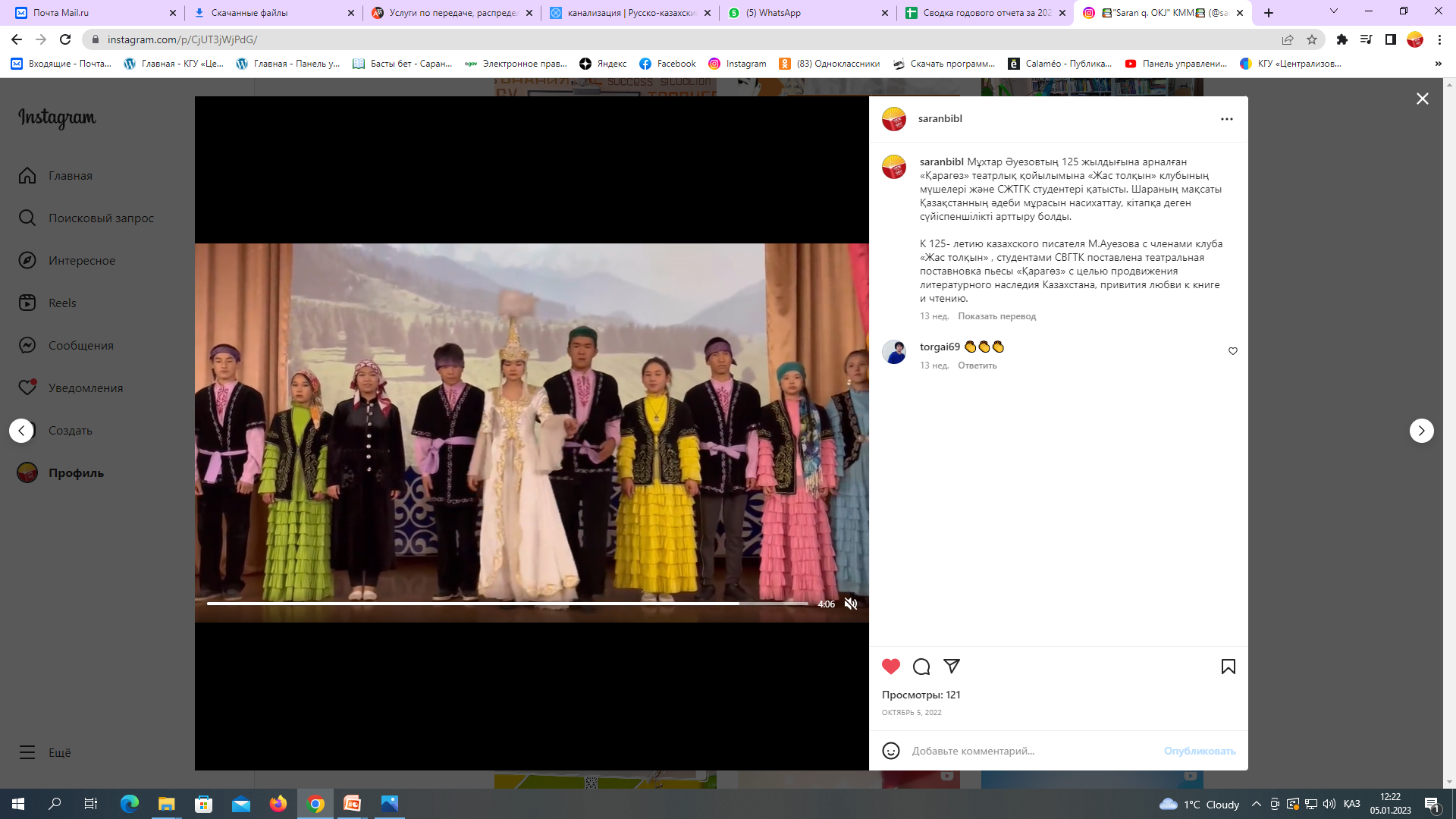 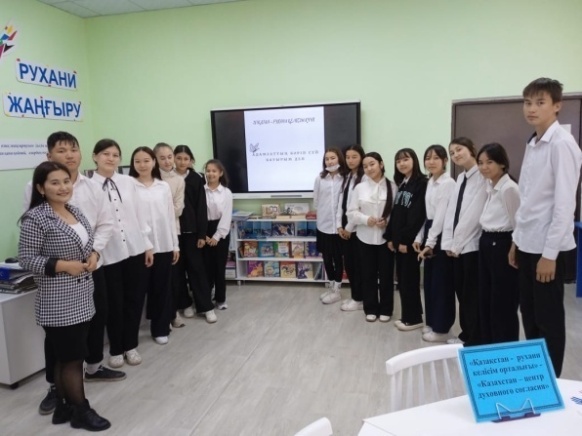 Назарларыңызға рахмет